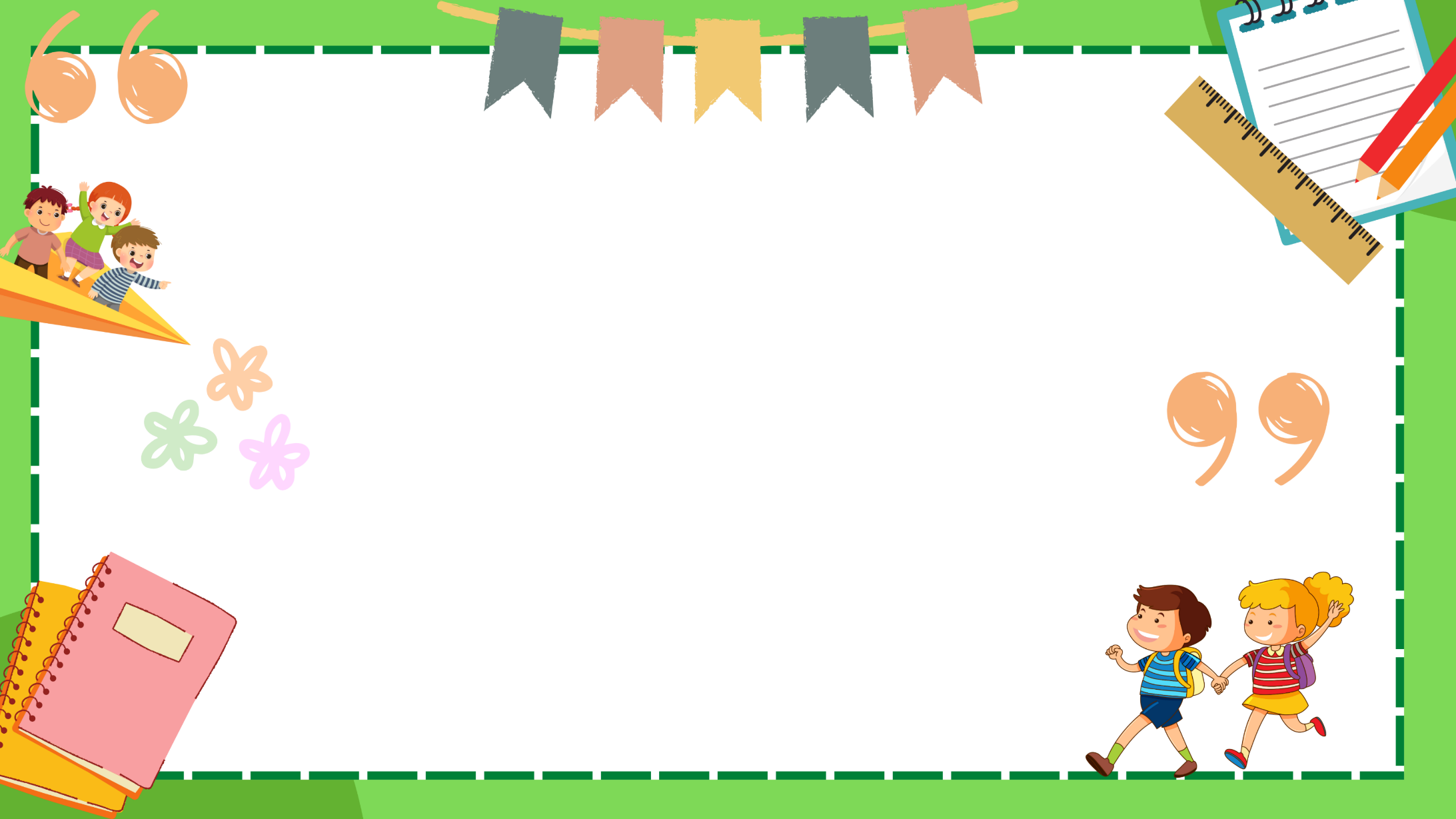 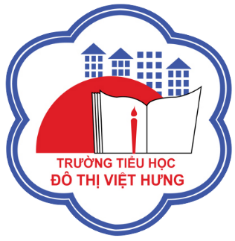 ỦY BAN NHÂN DÂN QUẬN LONG BIÊN
TRƯỜNG TIỂU HỌC ĐÔ THỊ VIỆT HƯNG
BÀI GIẢNG ĐIỆN TỬ
KHỐI 3
MÔN: HĐTN
32
Tiểu phẩm về hòa giải bất đồng với bạn
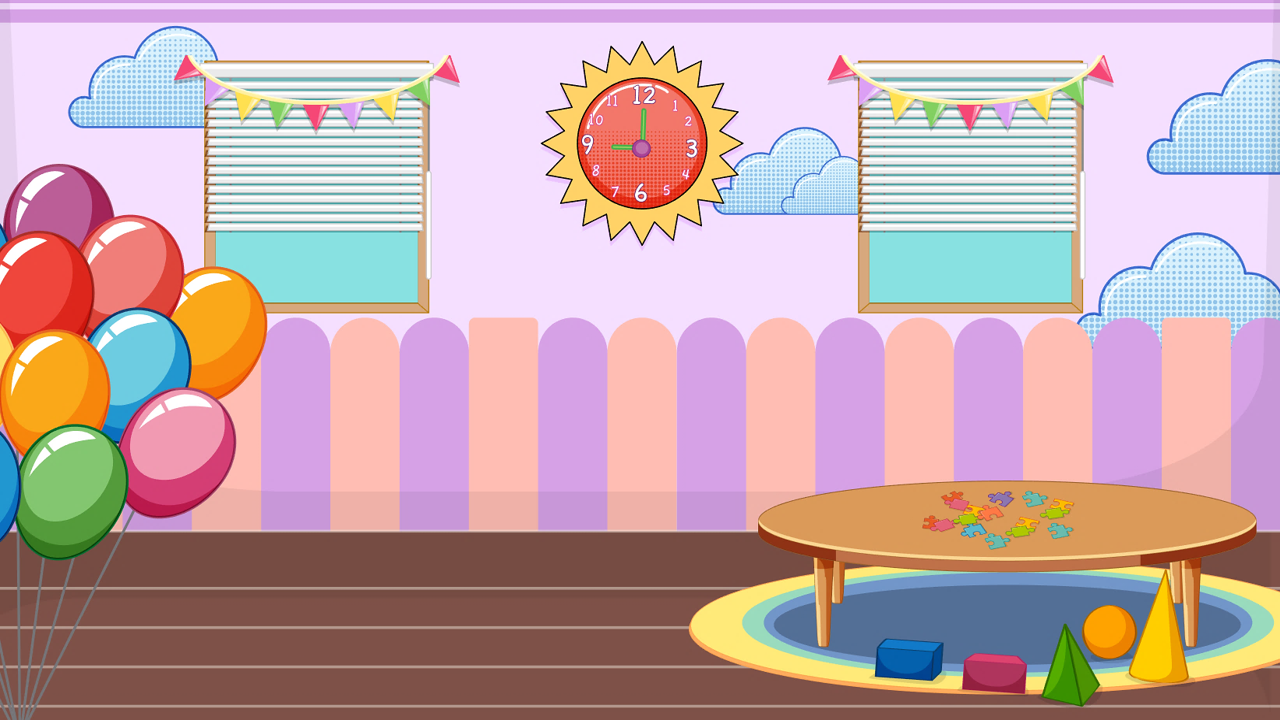 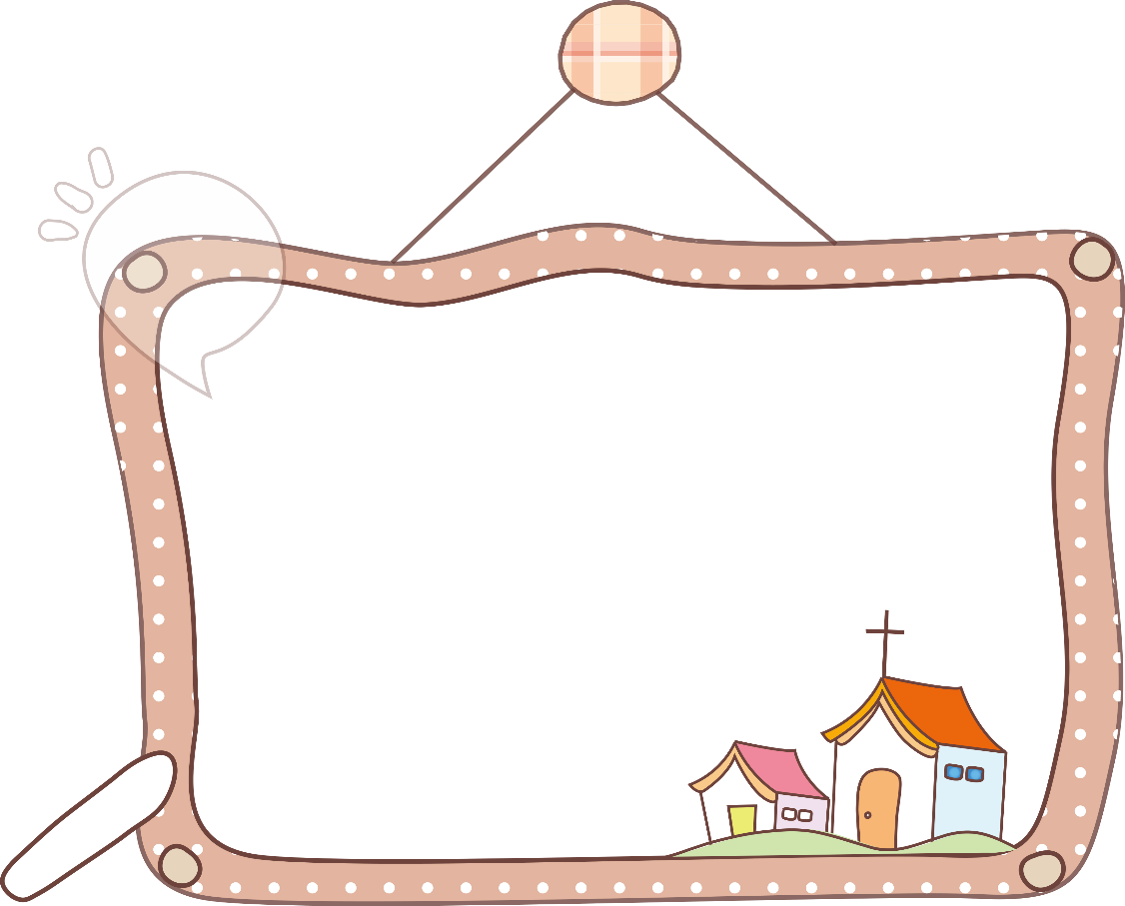 SINH HOẠT LỚP
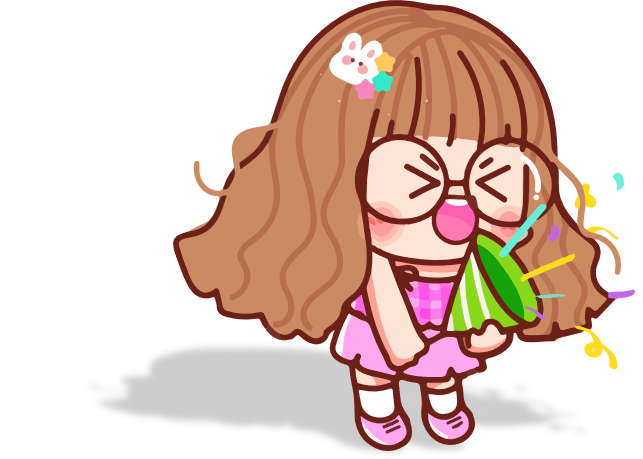 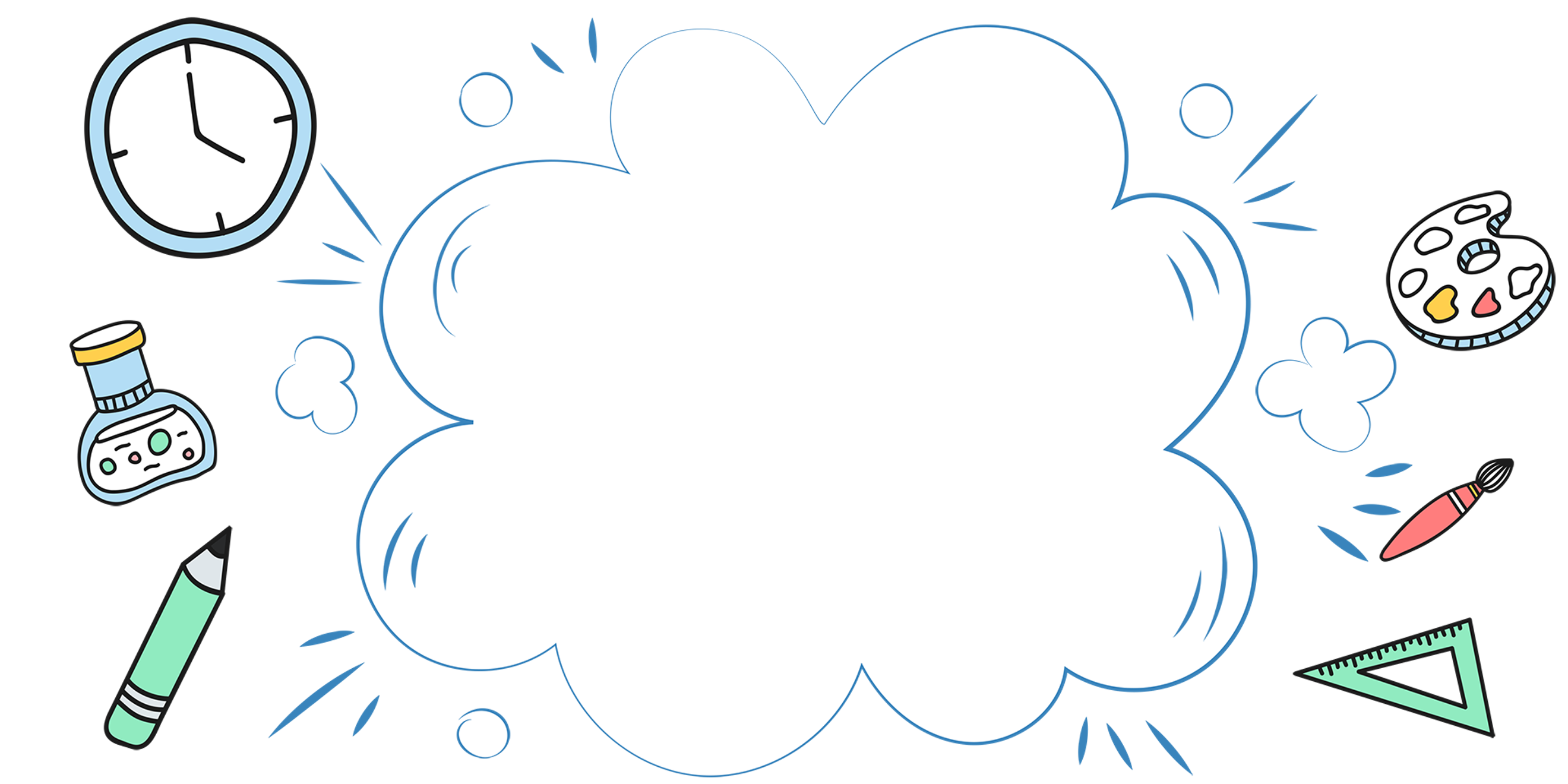 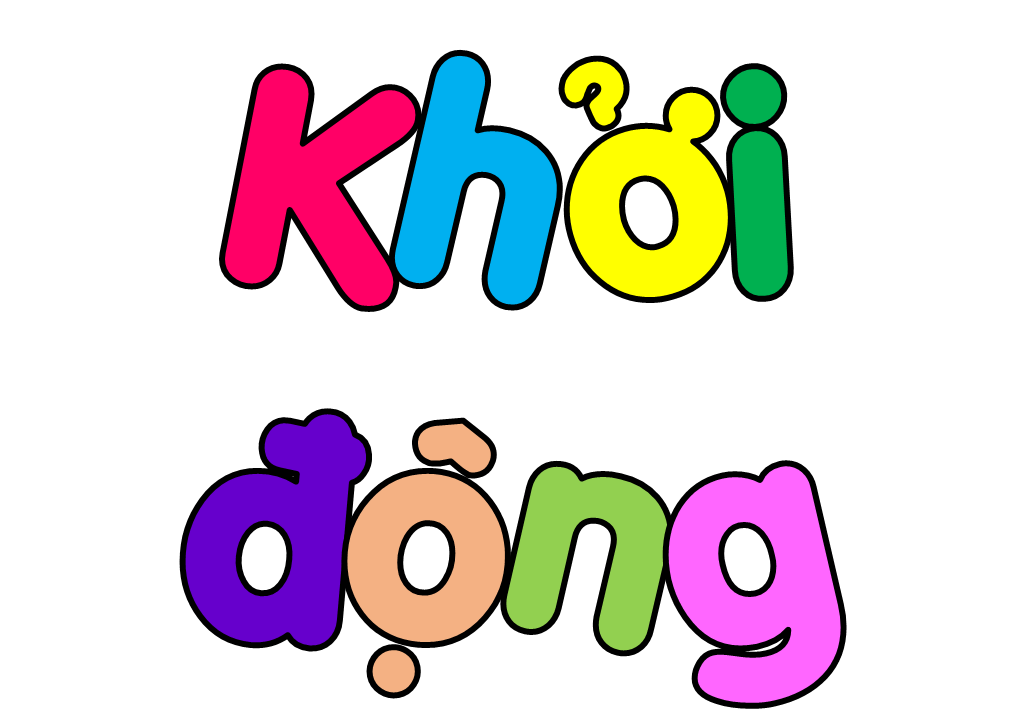 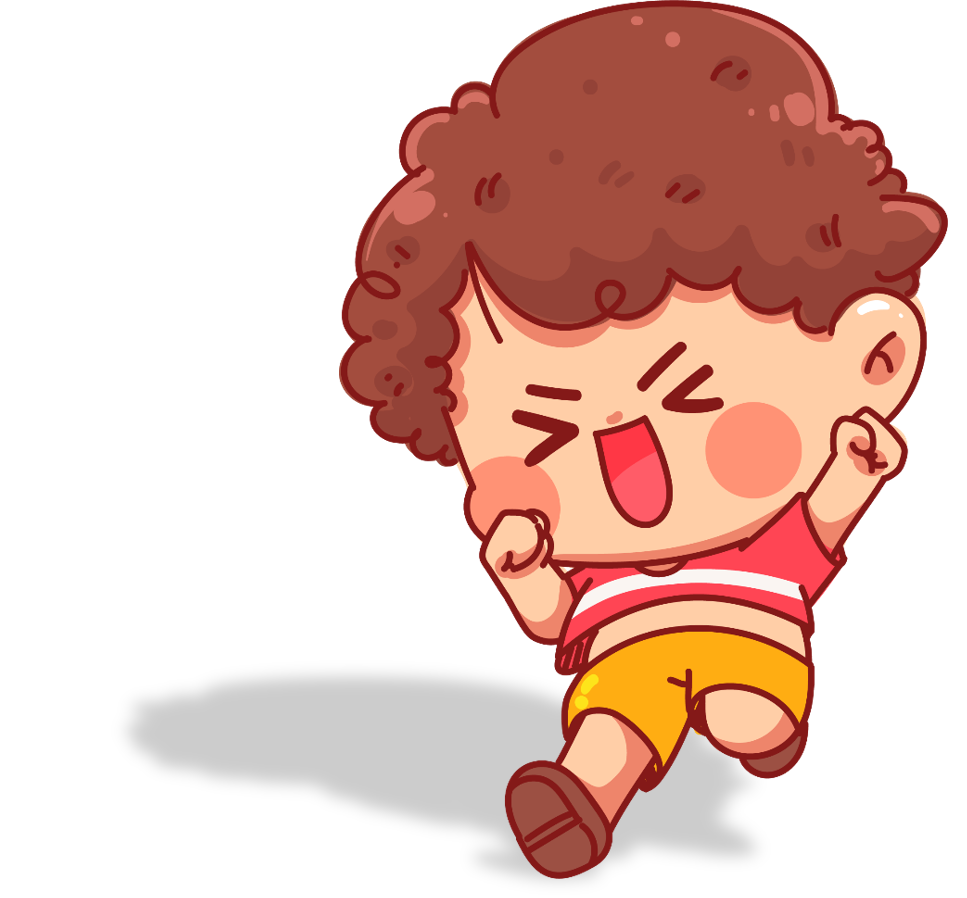 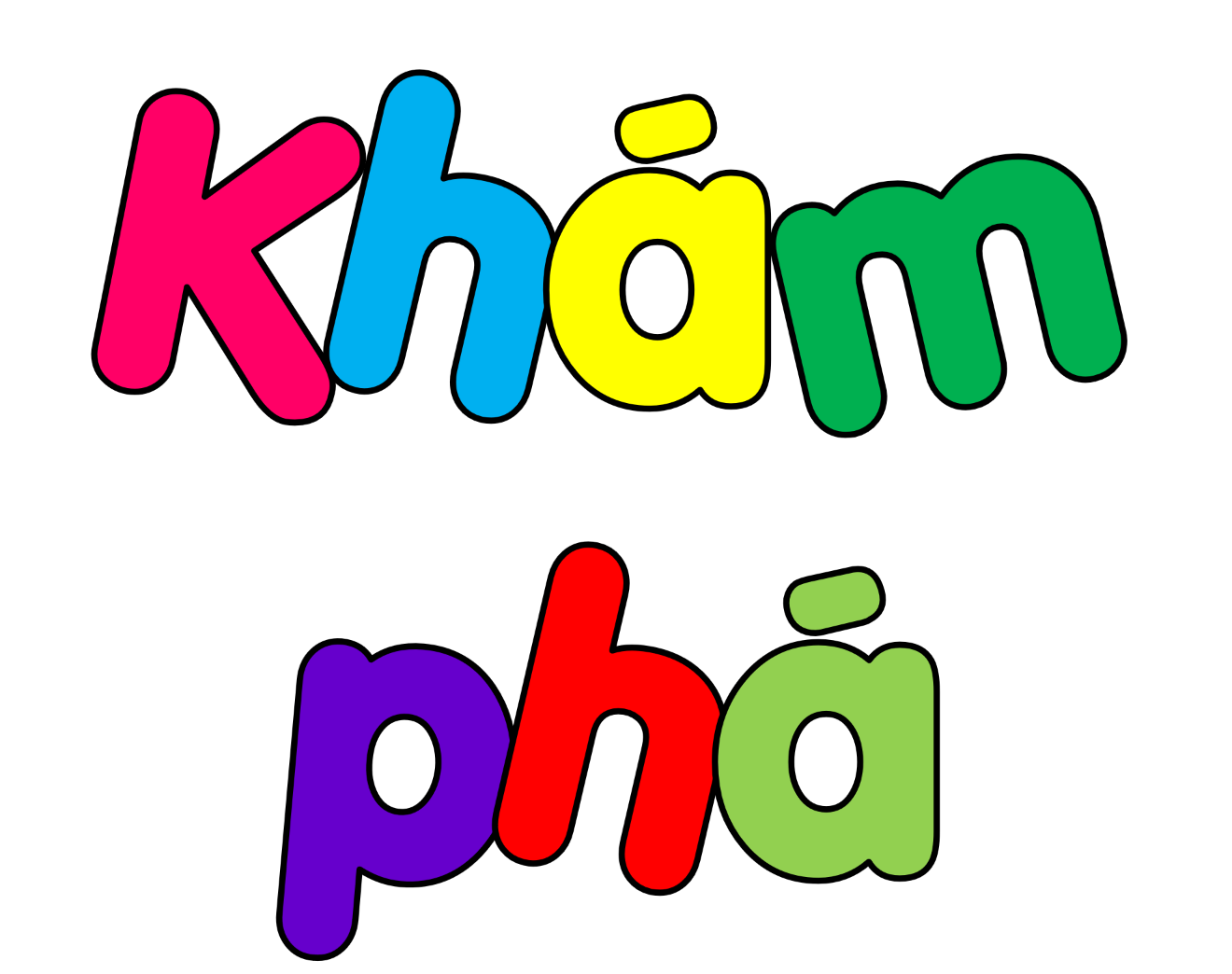 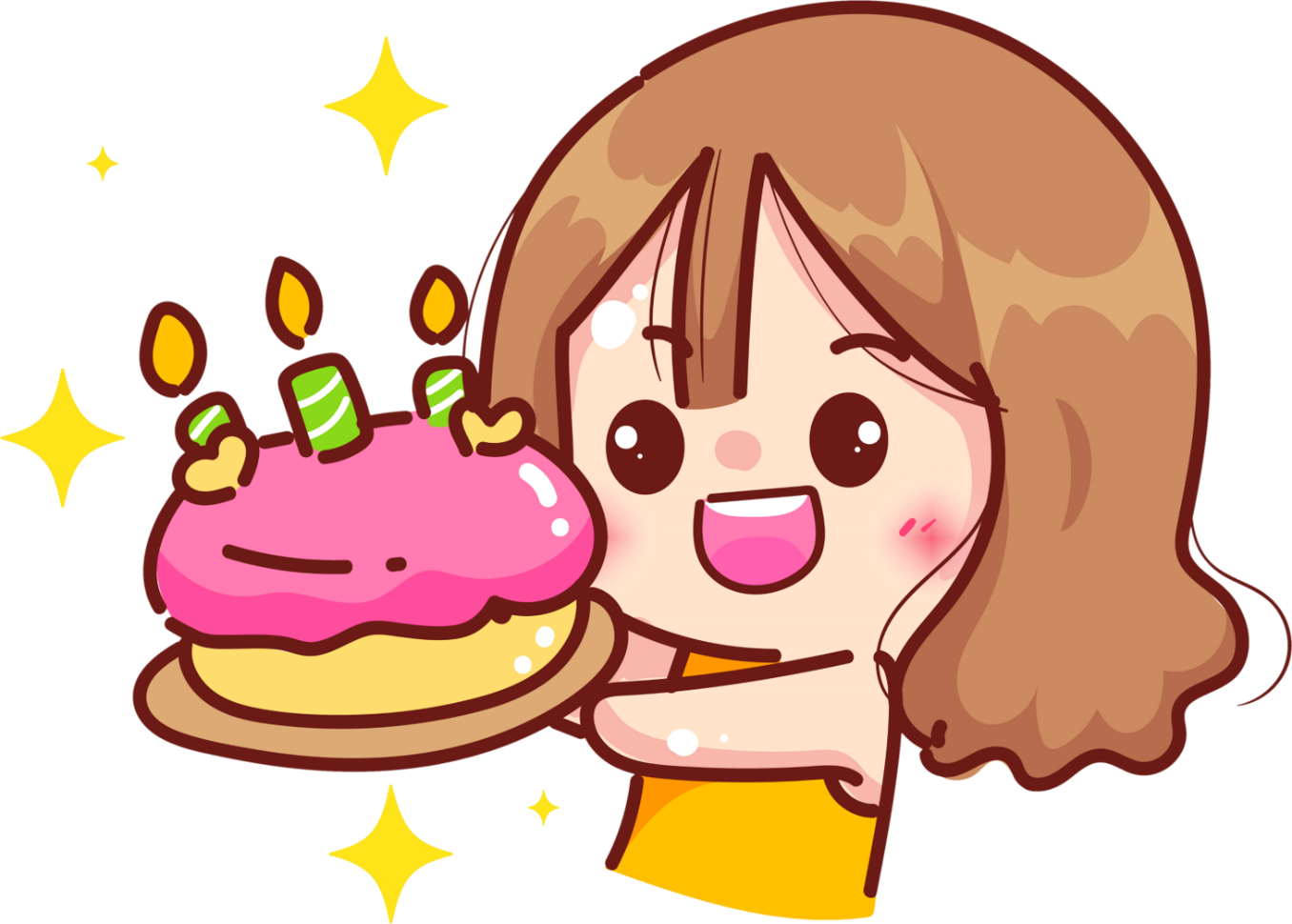 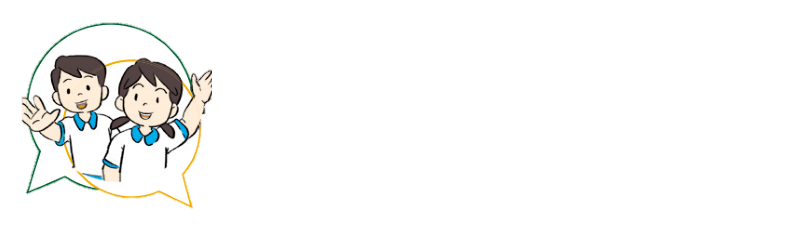 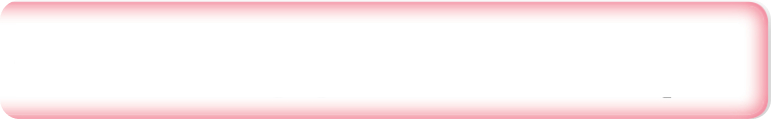 Tiểu phẩm về hòa giải bất đồng với bạn
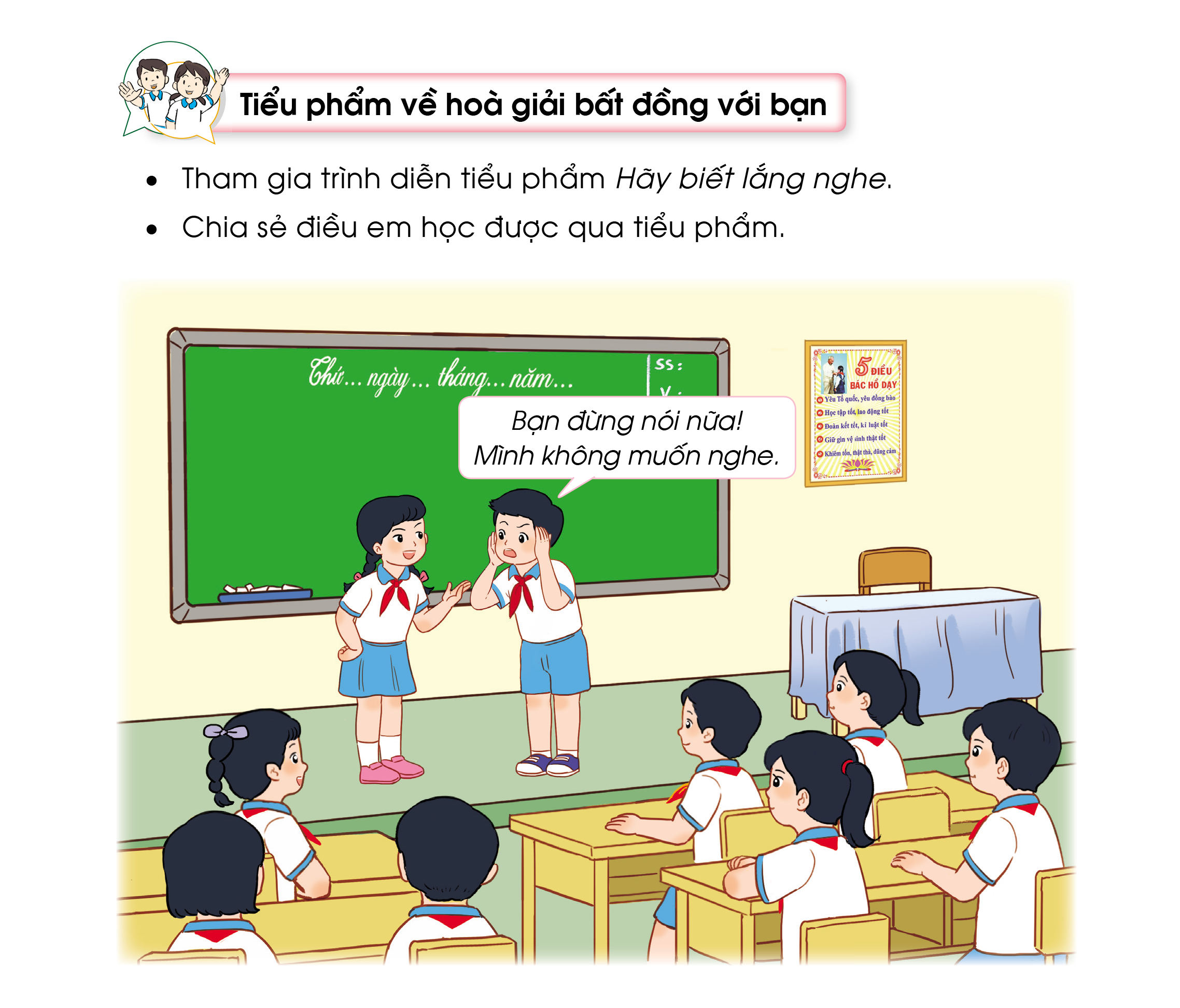 Tham gia trình diễn tiểu phẩm “Hãy biết lắng nghe”.
Chia sẻ điều em học được qua tiểu phẩm.
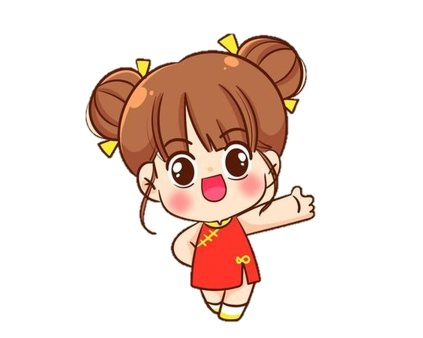 Hoạt động nhóm
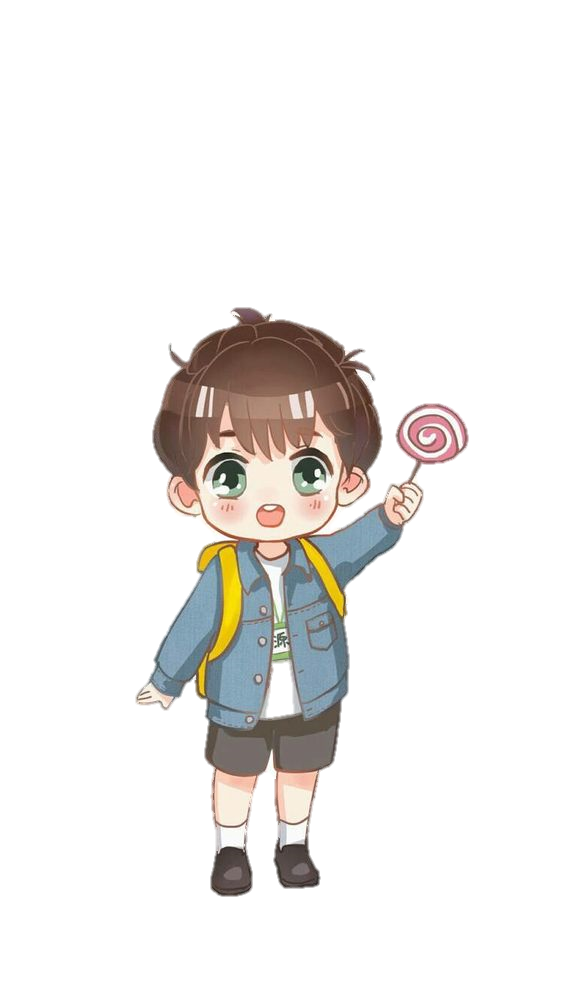 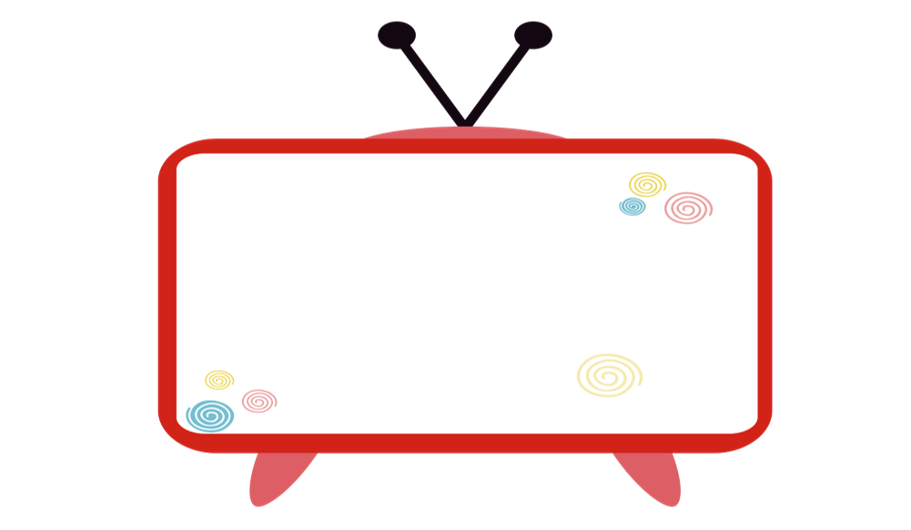 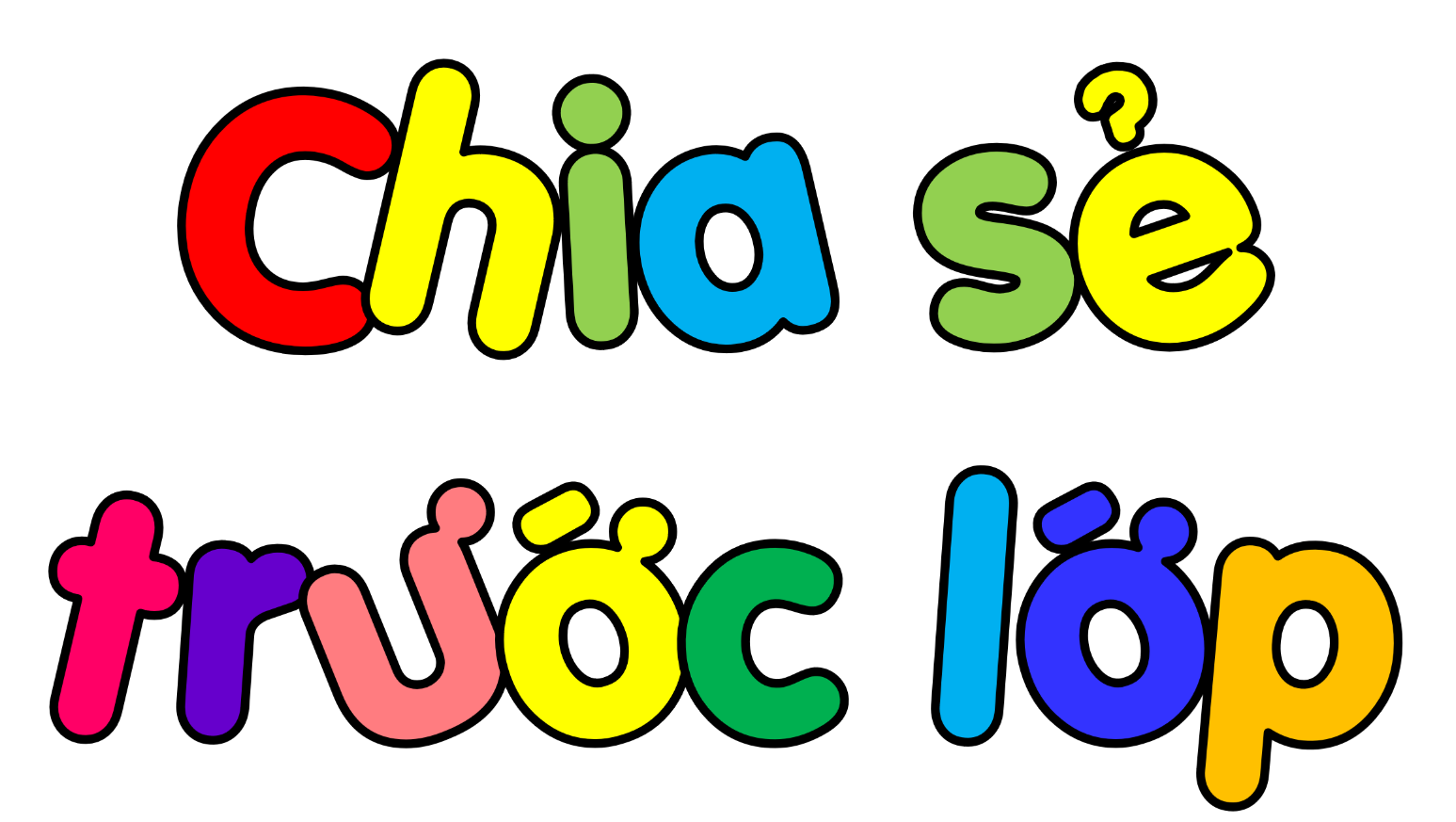 Tự đánh giá 
kết quả đạt được
Hoàn thành phiếu tự đánh giá sau chủ đề trong vở Thực hành Hoạt động trải nghiệm 3
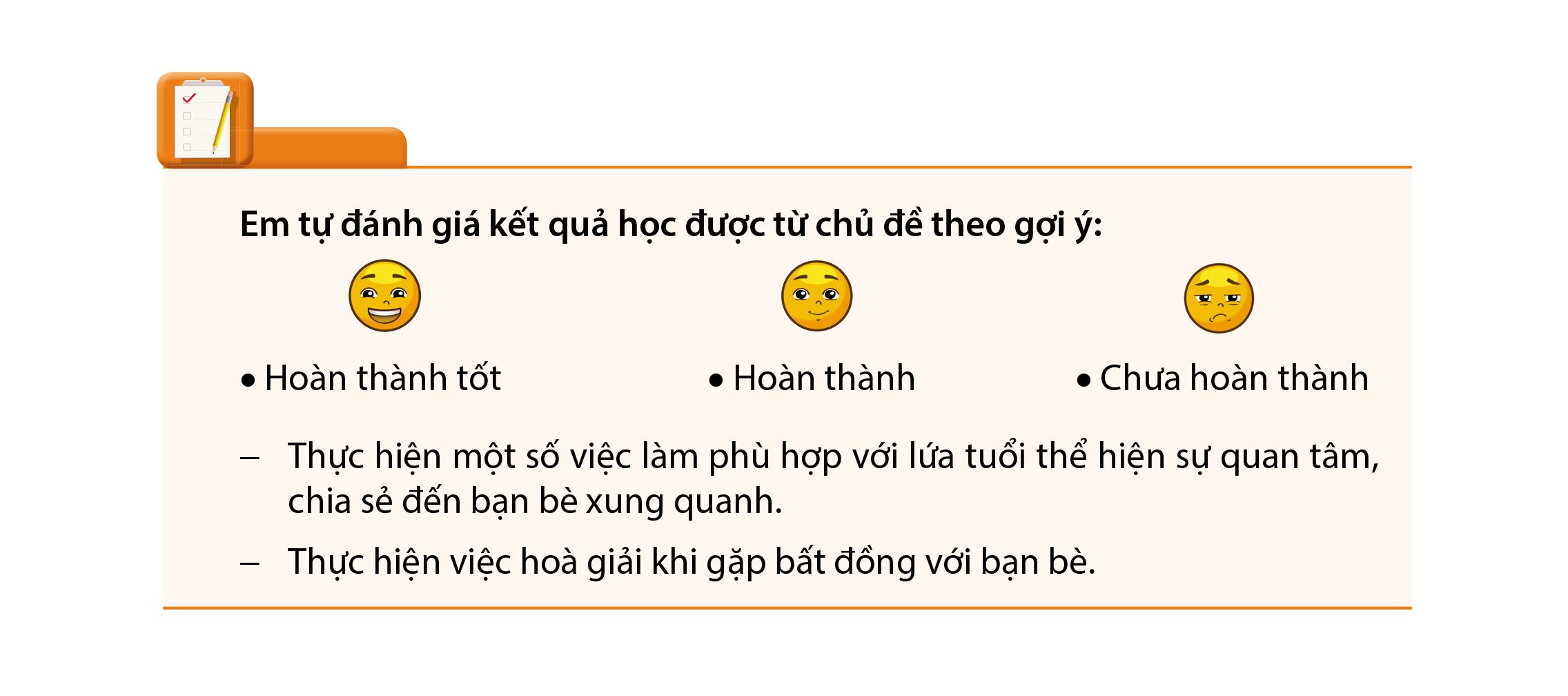 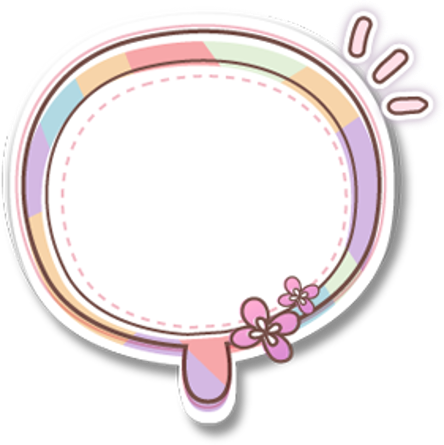 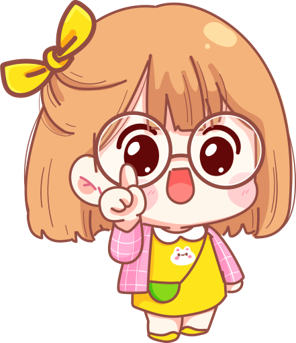 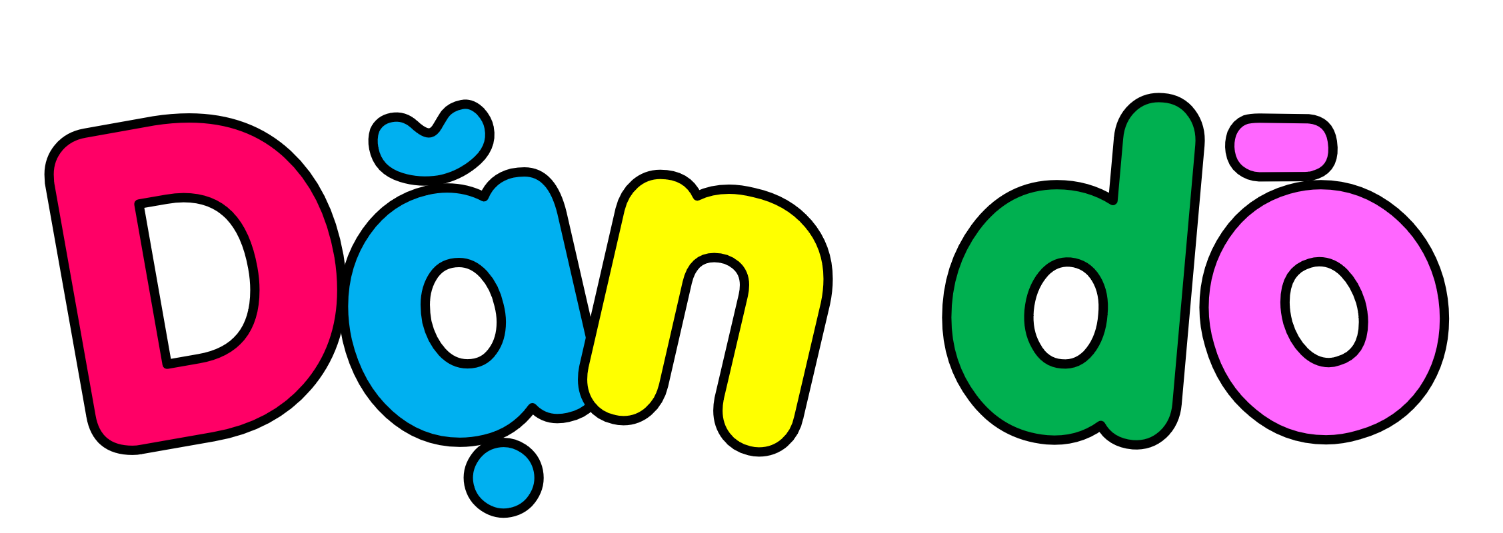 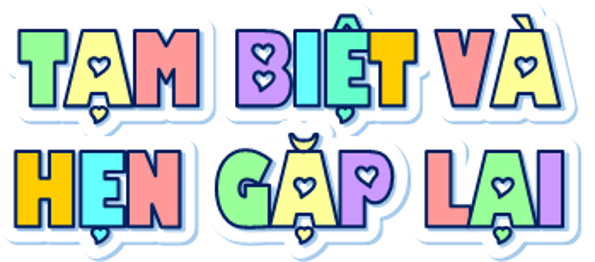 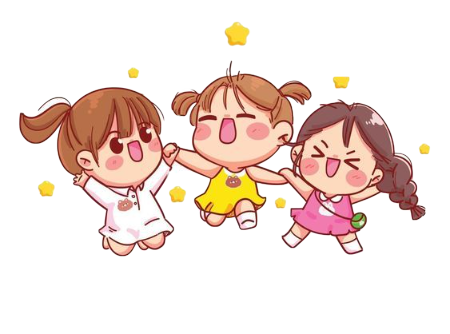 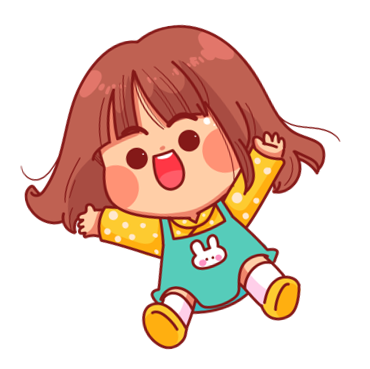 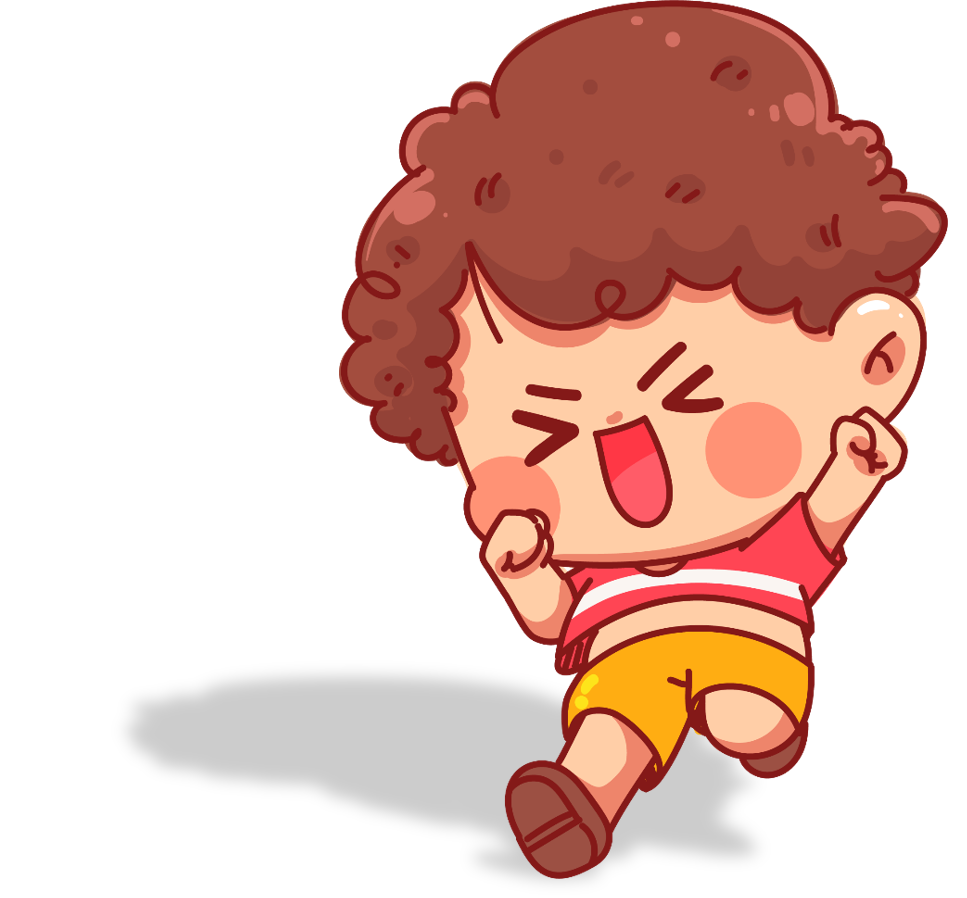